21-3
This work is licensed under a Creative Commons Attribution-ShareAlike 4.0 International License.
Please add this statement to all the videos you create.
English Bible quotes are from the World English Bible US, which is in the public domain.
[Speaker Notes: 21 Elijah
1. Elijah comes to Ahab - 1 Kings 16:28 – 17:1 (Left Top)
2. Ravens feed Elijah – 1 Kings 17:2-7 (Center Top)
3. Elijah and the widow – 1 Kings 17:8-24 (Right Top)
4. Mt. Carmel – 1 Kings 18:17-40 (Right Center)
5. Rain comes – 1 kings 18:41-46 (Right Bottom)
6. Elisha called – 1 Kings 19:19-21 (Left Bottom)
7. Elijah taken up to Heaven - 2 Kings 2:1-13 (Left Center)]
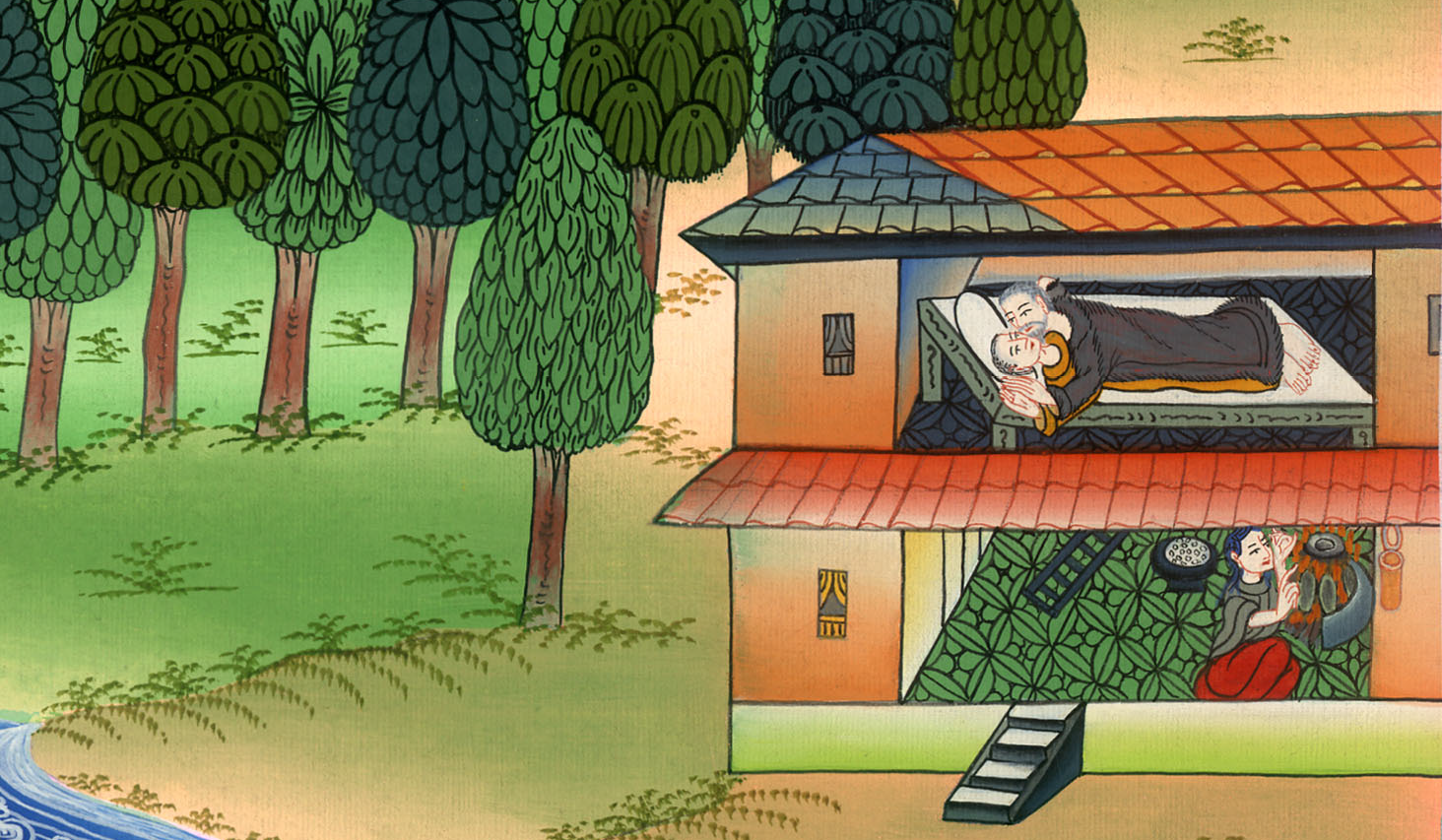 Elijah and the
widow – 
1 Kings 17:8-24
Elijah and the widow – 1 Kings 17:8-24
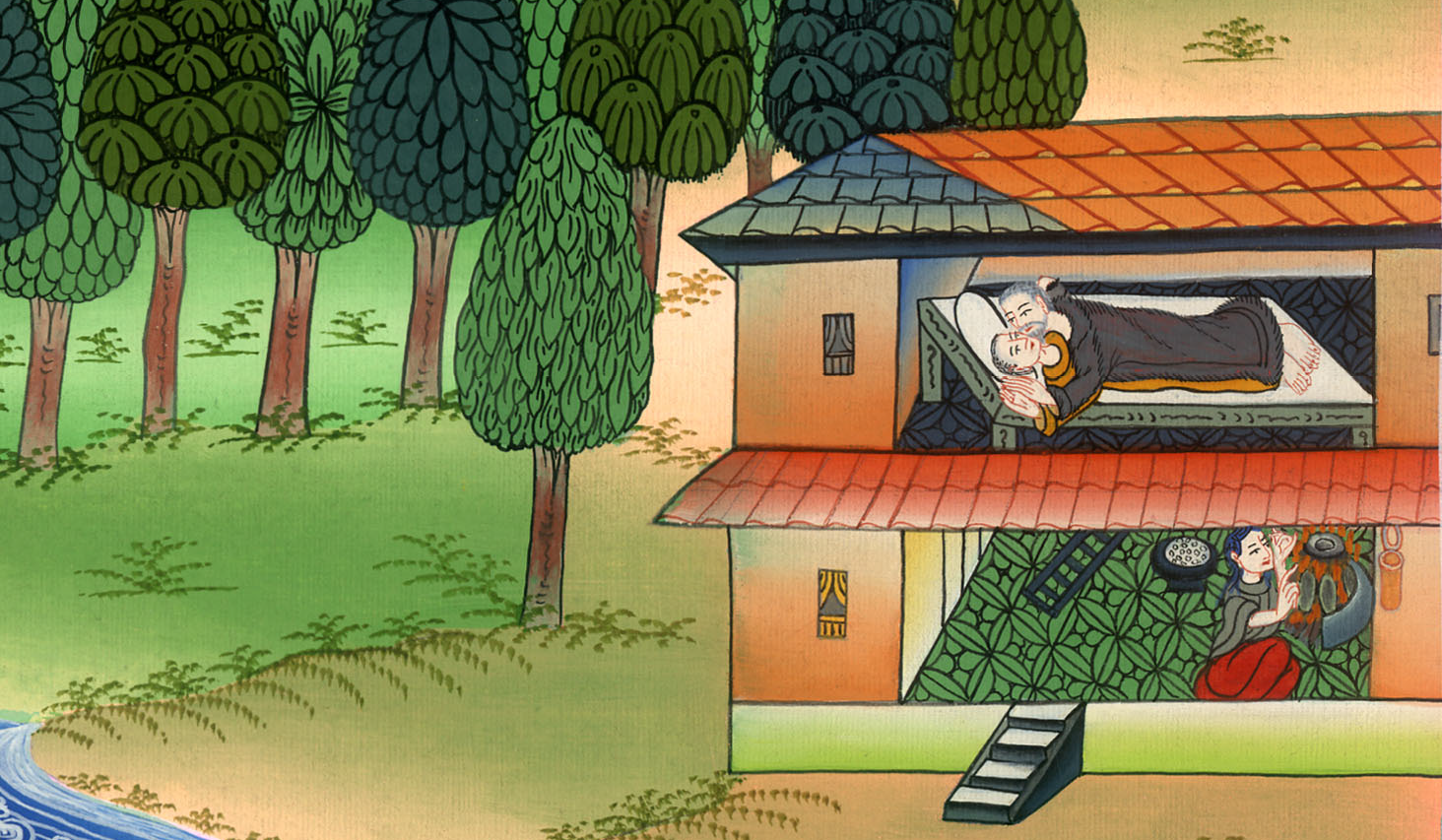 Elijah and the
widow – 
1 Kings 17:8-24
7After a while, the brook dried up, because there was no rain in the land.
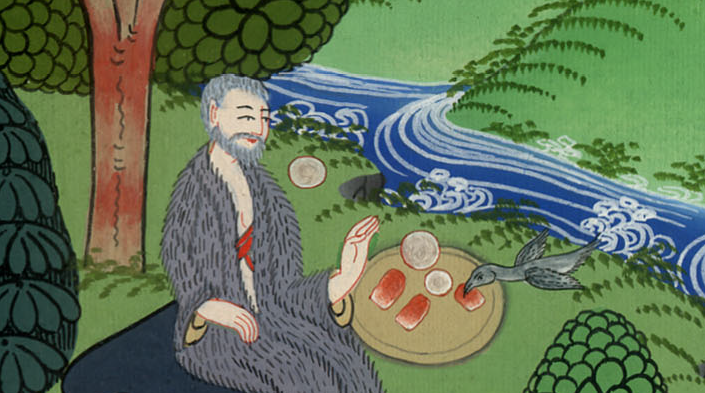 1 Kings 17:7
8Yahweh’s word came to him, saying, 9“Arise, go to Zarephath, which belongs to Sidon, and stay there. Behold, I have commanded a widow there to sustain you.”
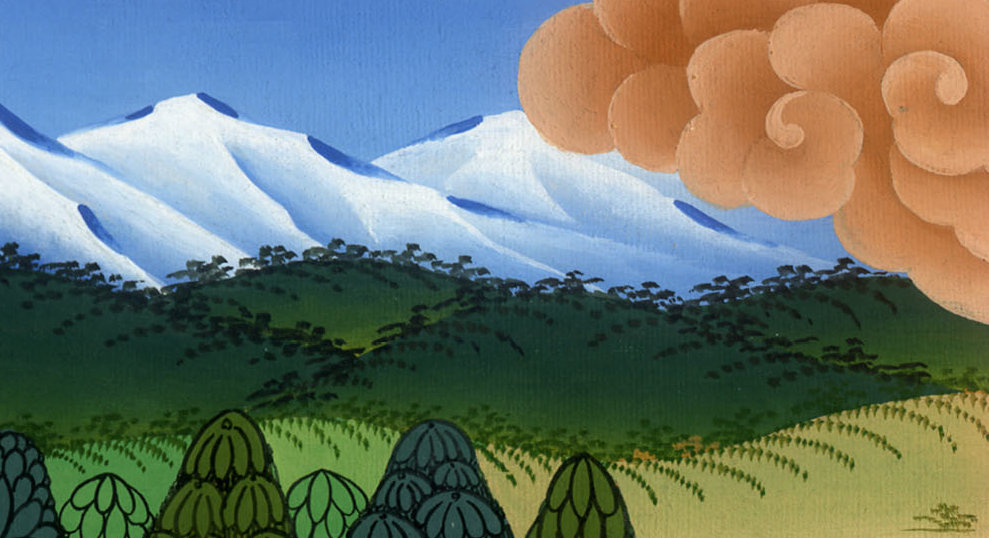 1 Kings 17:8,9
10So he arose and went to Zarephath; and when he came to the gate of the city, behold, a widow was there gathering sticks. He called to her and said, “Please get me a little water in a jar, that I may drink.”
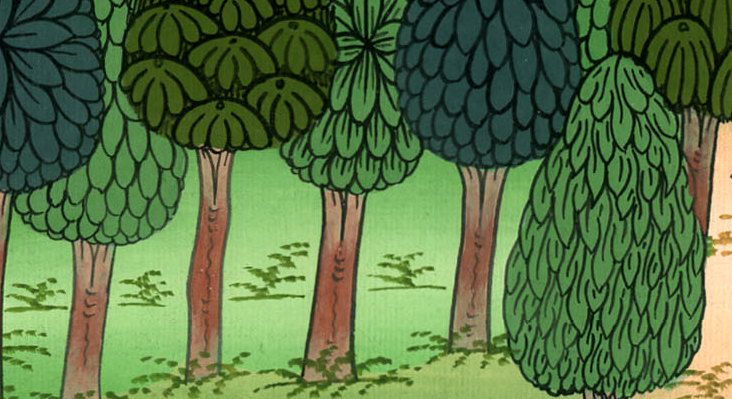 1 Kings 17:10
11As she was going to get it, he called to her and said, “Please bring me a morsel of bread in your hand.”
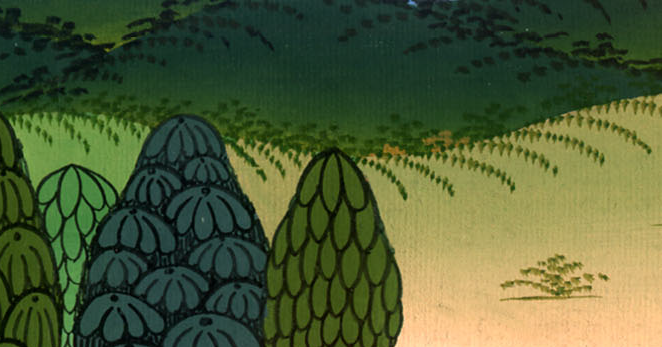 1 Kings 17:11
12She said, “As Yahweh your God lives, I don’t have anything baked, but only a handful of meal in a jar and a little oil in a jar.
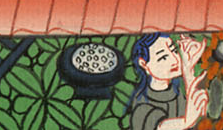 1 Kings 17:12
Behold, I am gathering two sticks, that I may go in and bake it for me and my son, that we may eat it, and die.”
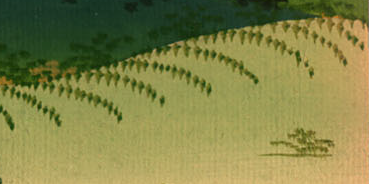 1 Kings 17:12
13Elijah said to her, “Don’t be afraid. Go and do as you have said; but make me a little cake from it first, and bring it out to me, and afterward make some for you and for your son.
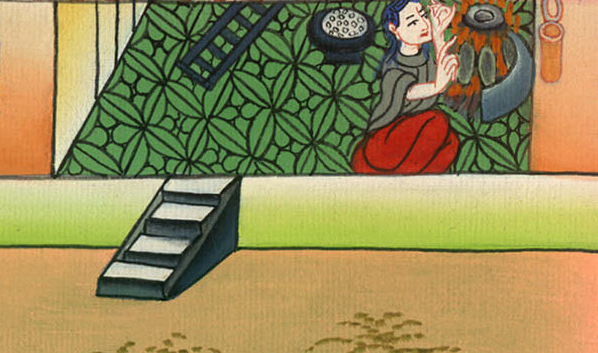 1 Kings 17:13
14For Yahweh, the God of Israel, says, ‘The jar of meal will not run out, and the jar of oil will not fail, until the day that Yahweh sends rain on the earth.’”
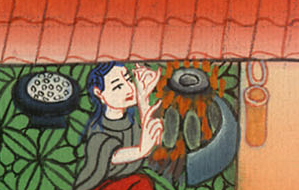 1 Kings 17:14
15She went and did according to the saying of Elijah; and she, he, and her household ate many days.
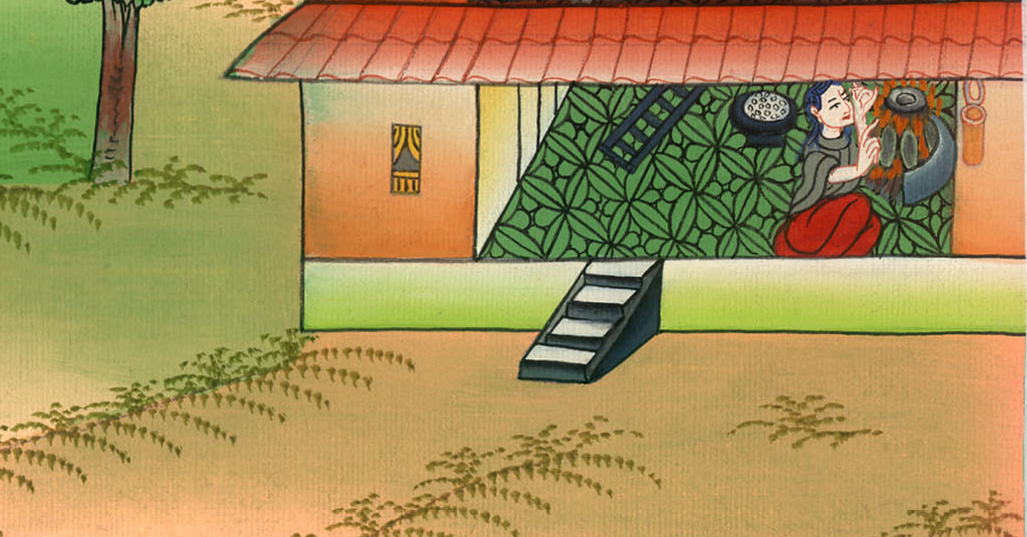 1 Kings 17:15
16The jar of meal didn’t run out and the jar of oil didn’t fail, according to Yahweh’s word, which he spoke by Elijah.
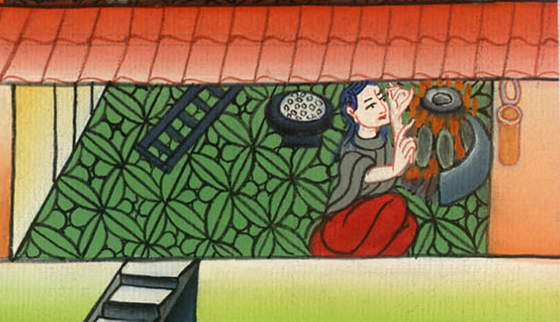 1 Kings 17:16
17After these things, the son of the woman, the mistress of the house, became sick; and his sickness was so severe that there was no breath left in him.
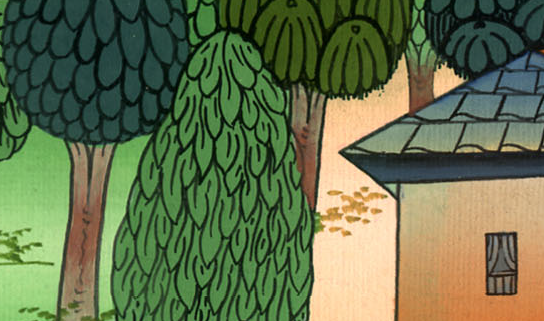 1 Kings 17:17
18She said to Elijah, “What have I to do with you, you man of God? You have come to me to bring my sin to memory, and to kill my son!”
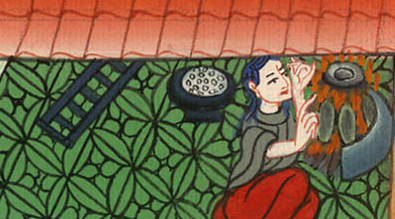 1 Kings 17:18
19He said to her, “Give me your son.” He took him out of her bosom, and carried him up into the room where he stayed, and laid him on his own bed.
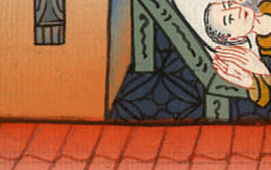 1 Kings 17:19
20He cried to Yahweh and said, “Yahweh my God, have you also brought evil on the widow with whom I am staying, by killing her son?”
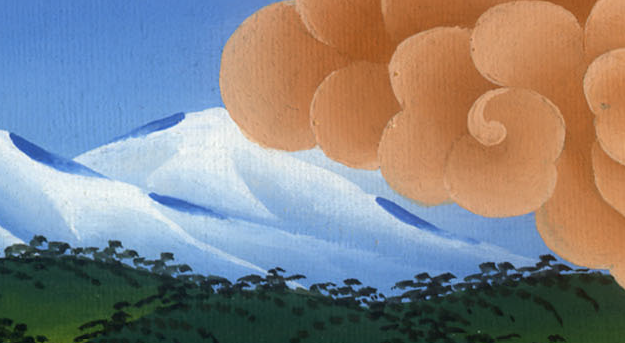 1 Kings 17:20
21He stretched himself on the child three times, and cried to Yahweh and said, “Yahweh my God, please let this child’s soul come into him again.”
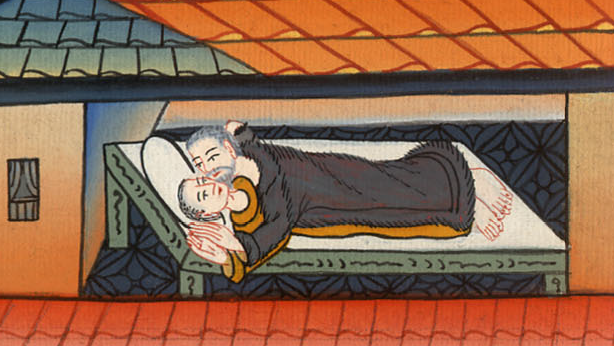 1 Kings 17:21
22Yahweh listened to the voice of Elijah; and the soul of the child came into him again, and he revived.
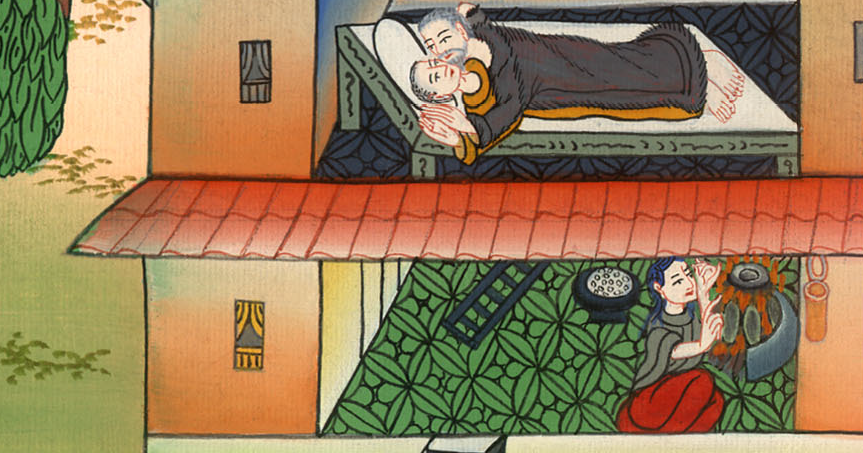 1 Kings 17:22
23Elijah took the child and brought him down out of the room into the house, and delivered him to his mother; and Elijah said, “Behold, your son lives.”
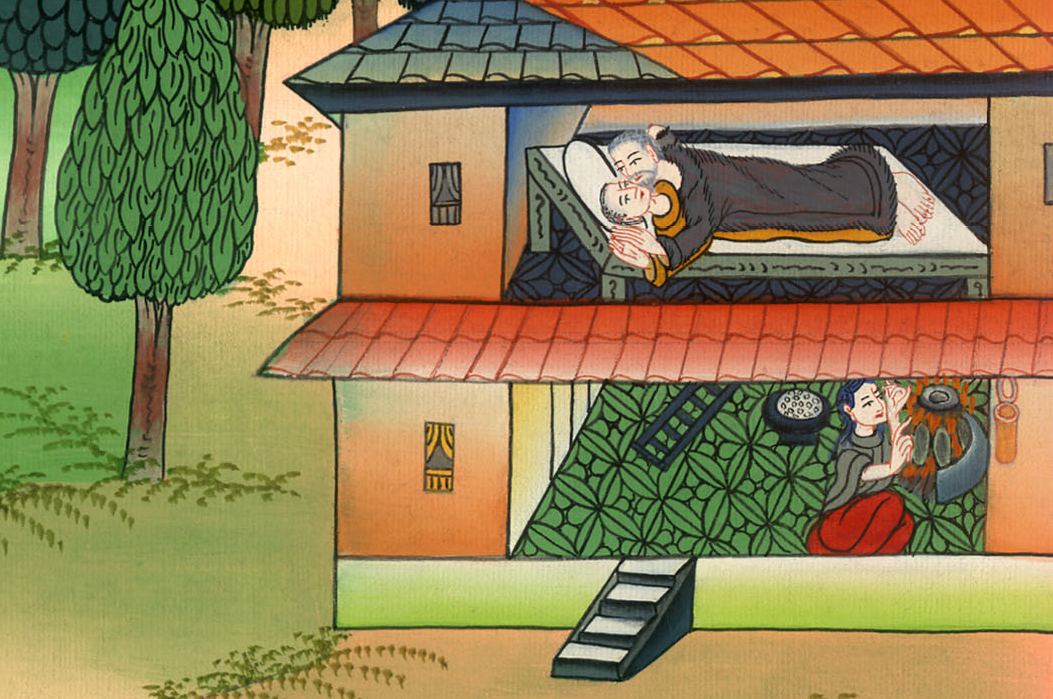 1 Kings 17:23
24The woman said to Elijah, “Now I know that you are a man of God, and that Yahweh’s word in your mouth is truth.”
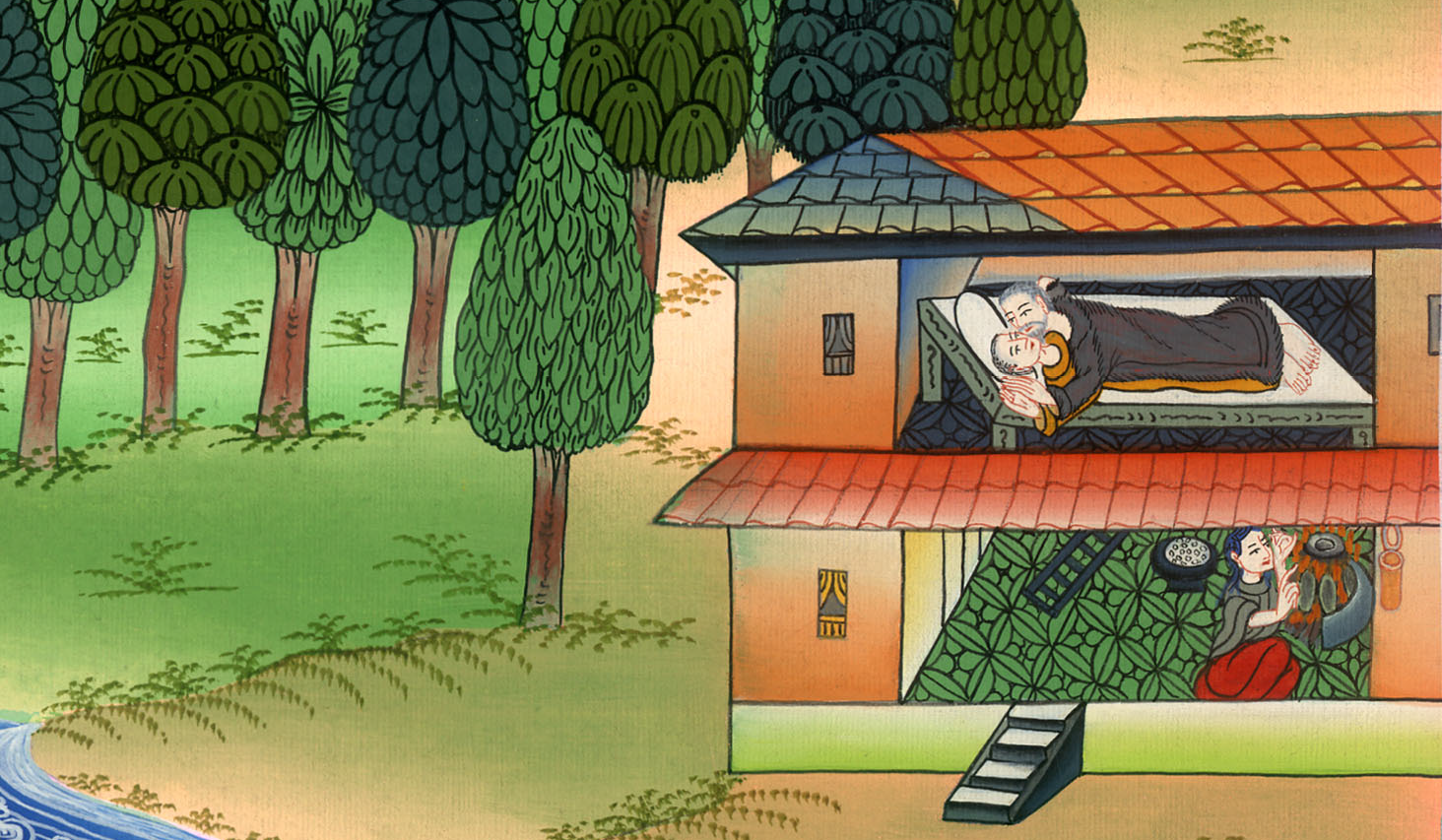 1 Kings 17:24